109444, г. Москва, Сормовский пр-д 7а корп. 2, БЦ «Севастополь»

 +7 (495) 229 11 92

trmd.ru | info@termod.ru
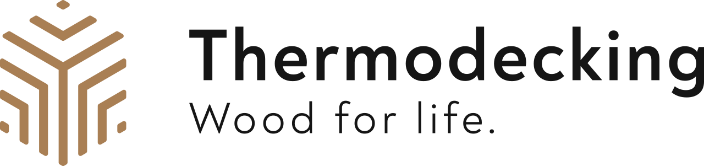 ТЕХНИЧЕСКИЙ ПАСПОРТ
ЛИСТВЕННЫЕ ПОРОДЫ Т/О ПИЛОМАТЕРИАЛ (Сорт 0-1)
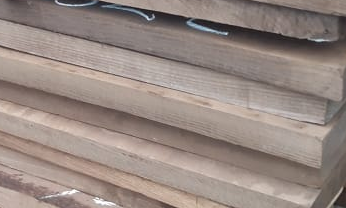 ТЕХНОЛОГИЯ ТЕРМООБРАБОТКИWESTWOOD (USA)
Примечания:1. Лицевой является одна из двух пластей, подходящая под соответствующие допуски.
2. Тыльной является поверхность противоположная лицевой. 
3. Боковые кромки по техническим характеристикам относятся к лицевой стороне.
4. Предельные отклонения по толщине 0,+2 мм.
5. Влажность 4-6%.
6. В толщине 46-48 мм. возможна внутренняя посечка .
26-28/46-48 мм
70 мм  + (разноширинка)
от 500 до 4000 мм (разнодлинка)  
0-1
ТОЛЩИНА  ШИРИНА  ДЛИНЫ ДОСОК СОРТ
НА ЛИЦЕВОЙ СТОРОНЕ
НА ТЫЛЬНОЙ СТОРОНЕ
ДОПУСКИ
Не допускаются
Допускаются, не более 10 мм и не более 3 шт. на доске
Сучки пластевые, кромочные любой конфигурации
Не допускаются
Сучки гнилые
Не допускаются
Допускаются, не более 10 % на площади доски, размером не более 2х2х250 мм.
Трещины пластевые
Не допускаются
Допускаются незначительные (не более 10% от площади)
Механические повреждения
Не допускаются
Переливы по цвету в партии
Допускаются
Допускаются
Выпавшие сучки на кромке
Не допускаются
Хранение: Доска должна храниться в сухом месте.
УСЛОВИЕ ВОЗВРАТА
НЕ ПРИНИМАЕМ РЕКЛАМАЦИИ, ЕСЛИ:
      ДОСКА СООТВЕТСВУЕТ ПАСПОРТУ КАЧЕСТВА ПО ВНЕШНИМ ПРИЗНАКАМ
ДОСКА ИМЕЕТ СЛЕДЫ ВОДЫ, ГРЯЗИ, МАСЛА И Т.Д.                               ДОСКА ИМЕЕТ МЕХАНИЧЕСКИЕ ПОВРЕЖДЕНИЯ
ДОСКА ПОКОРОБЛЕНА В РЕЗУЛЬТАТЕ ПЛОХИХ УСЛОВИЙ ХРАНЕНИЯ
ПРЕТЕНЗИИ ПО ПОВОДУ ЯВНЫХ ДЕФЕКТОВ ТОВАРА, ЯВНОГО НЕ СООТВЕТСТВИЯ СОРТУ  ПРИНИМАЮТСЯ ТОЛЬКО ДО ЕГО ПЕРЕРАБОТКИ.
ПОДПИСЬ ЗАКАЗЧИКА
Г.
ФИО